Sgt Greg Epp
Parker Police Department
Everyone has a plan
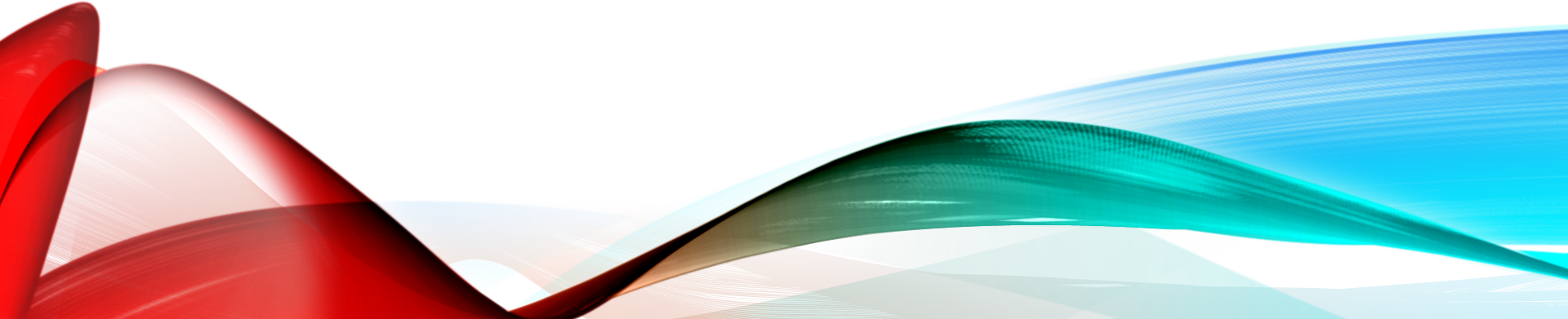 Everyone has a plan,       until they are punched in the mouth……………….
Mike tyson
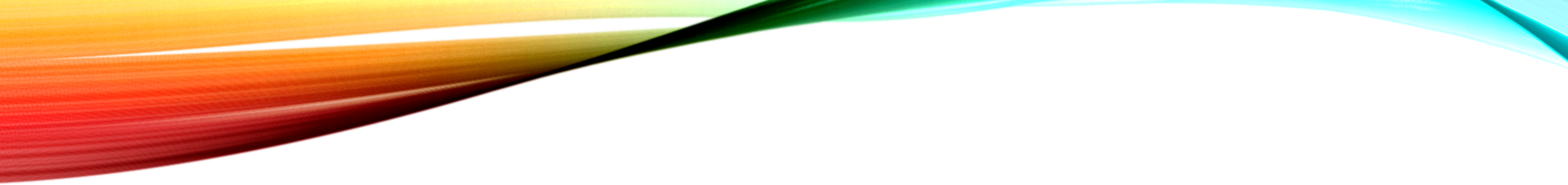 The legal sideThe Why
What is your plan
What are you doing to prepare?
Emergency Operations Plan (EOP)
Continuity of Operations Plan (COOP)
Threat Hazard Identification and Risk Assessment (THIRA)
When was the last time you updated these
Do they address access and functional needs
Have you ever tested the facility
Training
Buy In
What can you do
The Role of the Facility Manager
Who else knows this role and can perform it
Building Information
Communications Plan
Response plan for the building you are in
Target Hardening
Training
Run Hide Fight, ALICE, C3 Pathways…….
Interdiction Plan
The 88-cent assistant
The simplest of things can make all the difference.
The 3-inch Number or Letter








When time can save lives.
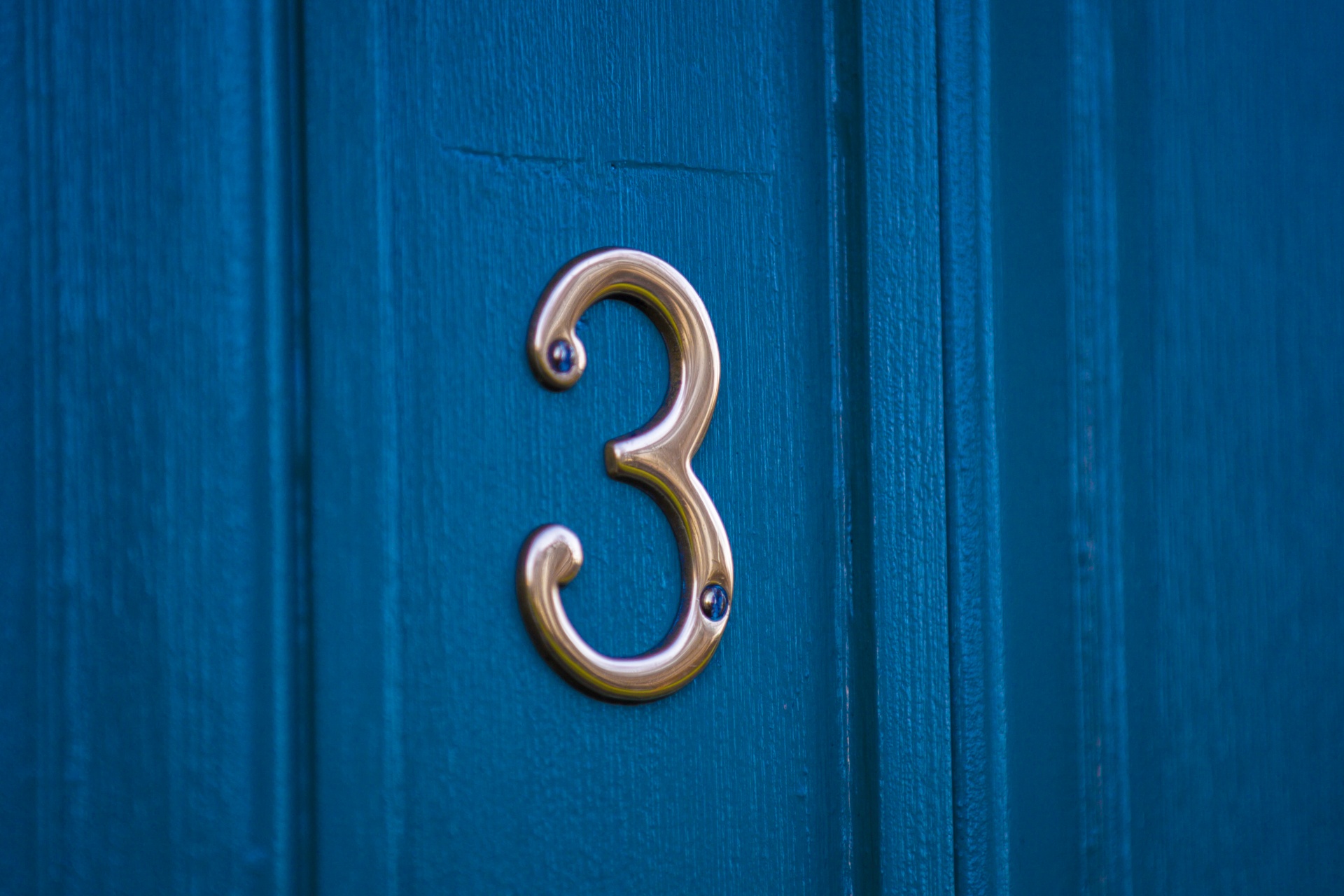 Facility manager
reactions
Employees and Customers are likely to follow your lead.

Take Immediate Action
Fight Flight or Freeze
Remain Calm
Panic gets you no where
Secure the facility
What does this look like, is it necessary, how can it be defeated
Evacuate
Multiple locations, partnerships
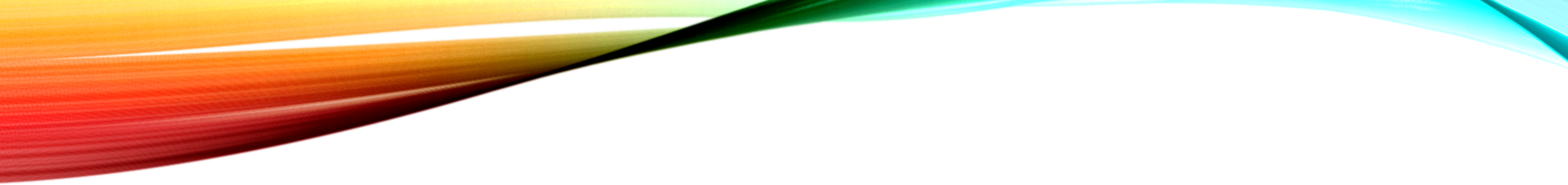 training
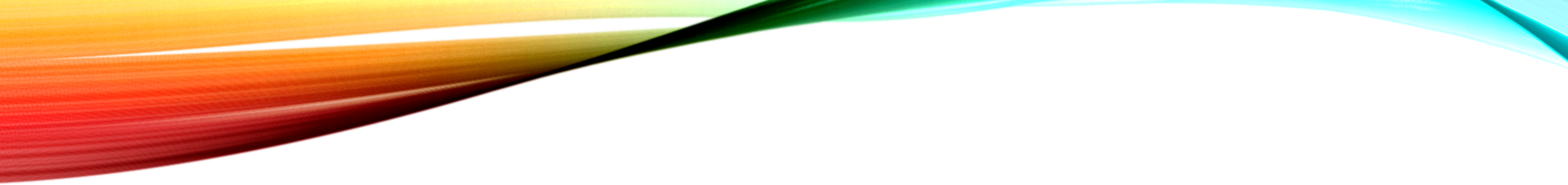 The very basics
First responders
What to Expect
Initial Contact
What to do
Liaison
What not to do
Interfere 
What do you do after the event
Reunification
May not get back into the building
Family
May not get to vehicle
Crime Scene
EAP/ VA
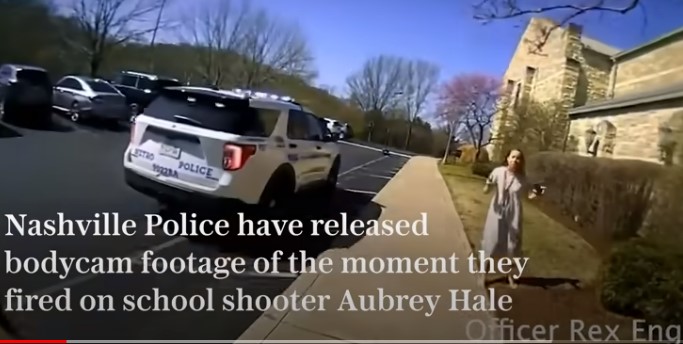 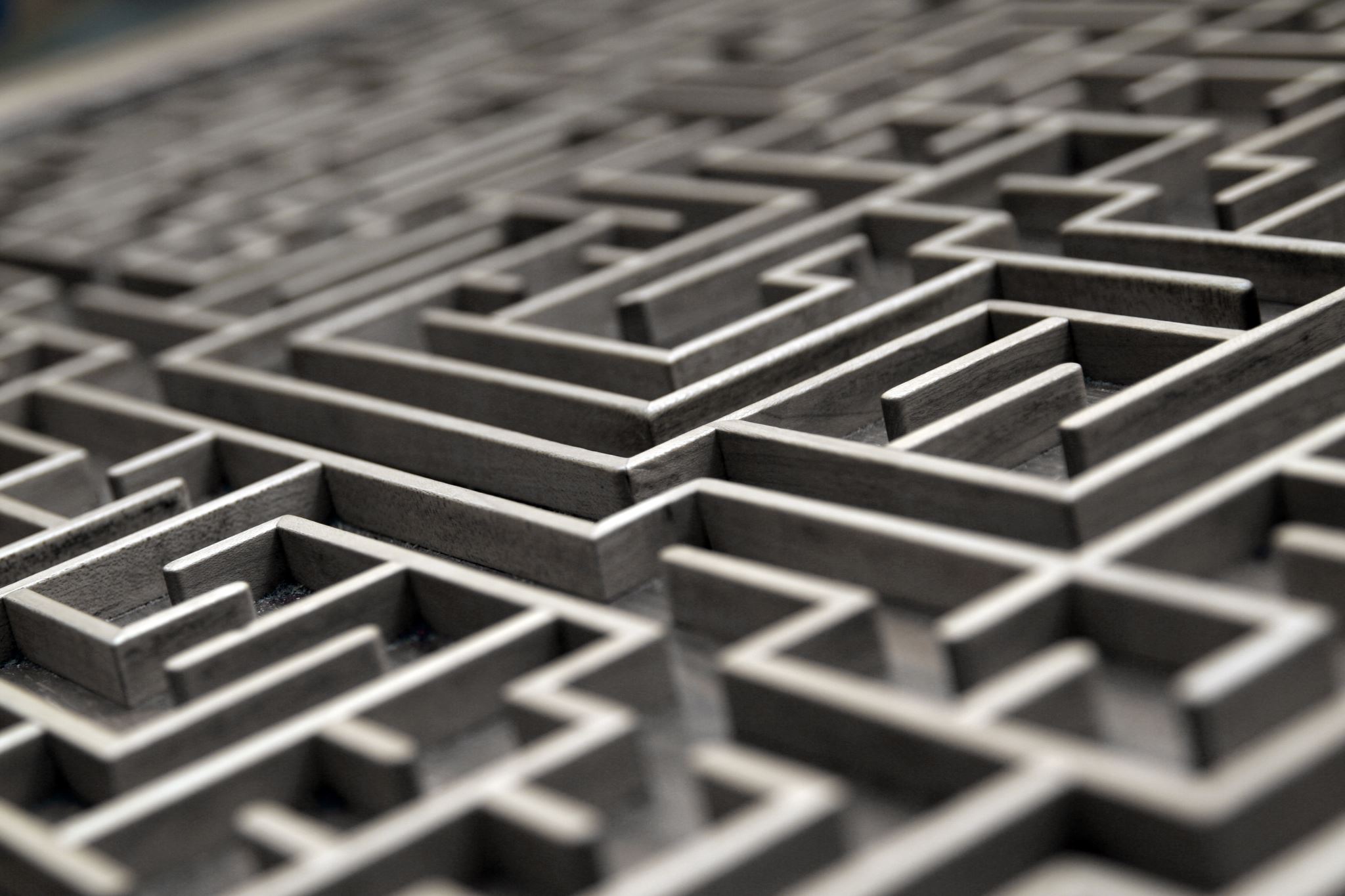 goals
The goal of dealing with any critical incident is to have it resolved to the best possible outcome….No matter who is working at the time.
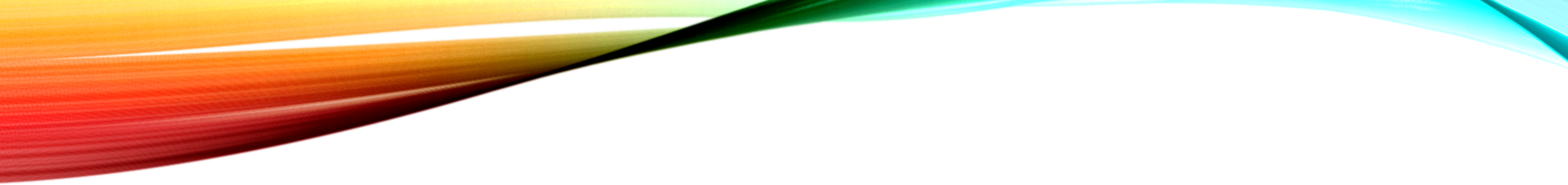 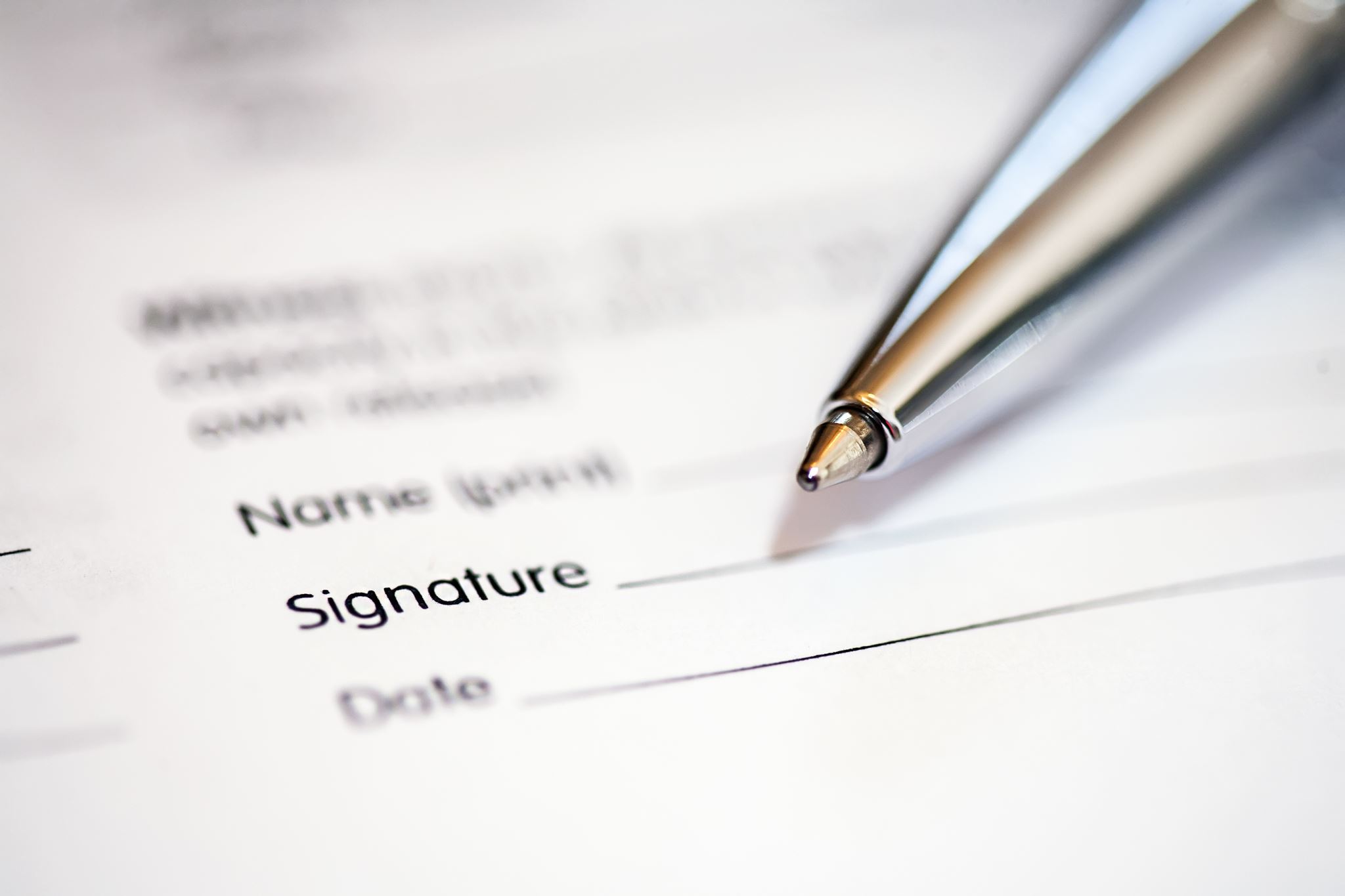 What is your plan……
Resources
FEMA
US Department of Homeland Security
United States Secret Service
Colorado Office of Emergency Management
Local office of Emergency Management
“I Love u guys”
TEEX
LSU
QUESTIONS